Relação entre o Público e o Privado no Setor Saúde no Brasil
Ligia Bahia
UFRJ
Fortaleza
23 de março  de 2017
Publico e Privado
Uma das grandes dicotomias que organizam nossa compreensão do mundo
Público, esfera pública 

Governamental, Estatal
Modelos de Sistemas de Saúde
(Serviços Nacionais de Saúde) Sistemas Nacionais de Saúde
Exemplo NHS
Sistemas baseados na provisão, administração e financiamento público
Seguros Sociais – universalização 
Exemplos
Alemanha, França, Canada
Sistemas baseados na provisão privada-particular de serviços, administração e financiamento público
Single Payer 
“Único Pagador”
Sistemas baseados na provisão, administração e financiamento privado e público
EUA
Modelos de Sistemas de Saúde
Participação do Estado na Formação Profissionais de Saúde
Modo de Remuneração/ Valor
Tipo de Sistema
Universal 
Reino Unido (Inglaterra
Per Capita (Generalistas)
Salário (Especialistas)
Valor Elevado
Planejamento Estatal
Universal 
Escandinávia
Salário (Generalistas e Especialistas – 
Especialistas >Generalistas)
Menor Valor
Planejamento Estatal
Pagamento por Procedimento/ Salário 
Governo Paga
Especialistas >Generalistas
Valor Elevado
Seguro Social (Alemanha, França, Canadá;
Planejamento Estatal
Pagamento por Procedimento 
Planos e Seguros  Pagam
Especialistas >Generalistas
Valor Elevado
Orientado pelo Mercado (EUA)
Regulação por Entidades Profissionais
Sistemas Públicos e Orientados pelo Mercado: Consequências
Gastos com Saúde 
9.9% do PIB 

18,2% Gastos diretos 

US$ 1058 per capita
Médias mundiais
Brasil  Gasto Público 
US$ 512 em 2015
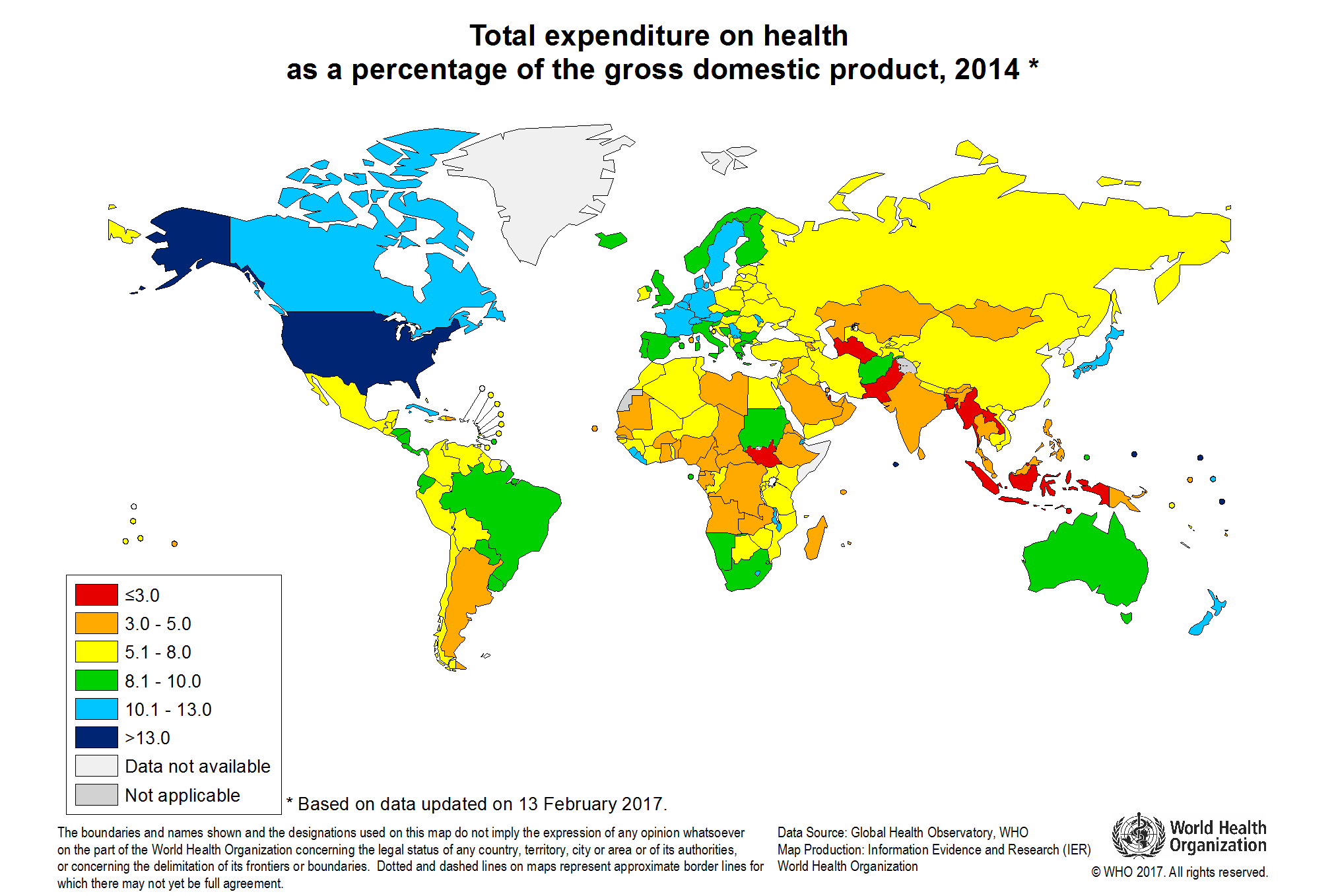 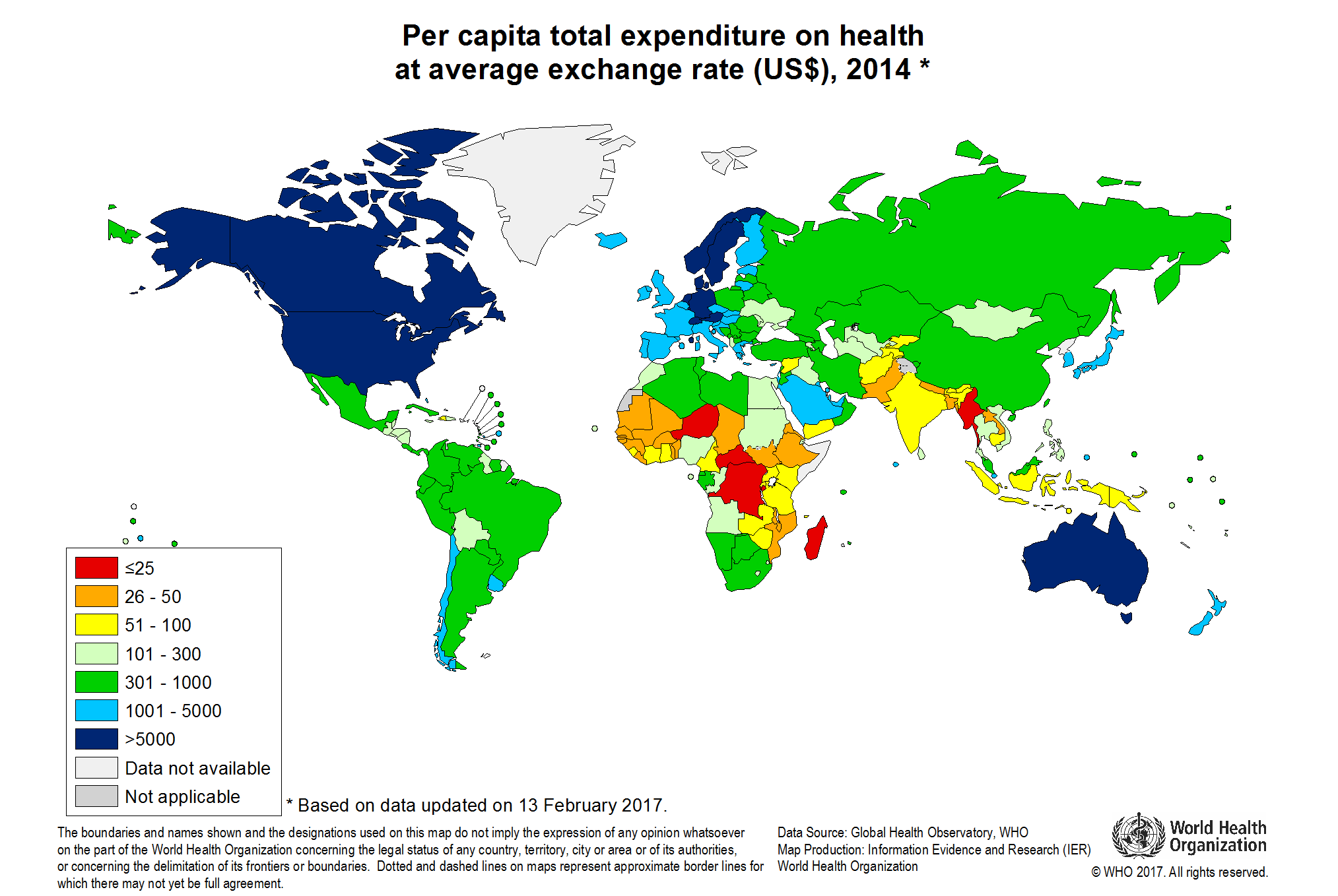 Sistemas Públicos e Orientados pelo Mercado: Consequências
Sistema de Saúde no Brasil: Histórico
Brasil Colônia
Misericórdias
“Casas de Morte”
Hospitais da Coroa Instalados nas Misericórdias
Assistência às Tropas “Contrabando”
Hospitais da Coroa  Instalados em Estabelecimentos Públicos
Hospícios, Lazaretos, Hanseniase, Tuberculose
Exemplo: Hospital Base São Jose Rio Preto, SP
Ao longo da metade do século XX, São José do Rio Preto foi se configurando um centro médico importante no Estado de São Paulo, reunindo grandes profissionais nas mais diversas especialidades. Era consenso entre a classe médica que São José do Rio Preto merecia ter uma Faculdade de Medicina e um grande hospital escola.
Em 1967, a vontade de lideranças médicas e da comunidade e condições favoráveis criaram o cenário propício para que, no dia 18 de fevereiro, fosse fundada a FRESA (Fundação Regional de Ensino Superior da Araraquarense), instituição privada que oferecia 64 vagas.
A primeira turma do curso de ciências médicas caminhava para o momento em que necessitaria do hospital escola para por em prática os conhecimentos adquiridos. Em 1970, foi assinado um comodato entre a FRESA e a Santa Casa de Rio Preto para que fossem utilizadas as instalações do que seria um hospital, ao lado da Faculdade.
Era instituído o Hospital de Base de Rio Preto, instituição de caráter filantrópico e hospital de ensino, que, em 1970, se restringia a dois pavimentos, com ambulatório, 30 leitos, uma sala de aula e uma sala para os professores.
Nos anos 70, o Hospital de Base foi  mantido sobretudo com dinheiro das mensalidades do curso de medicina e proveniente de iniciativas de seus médicos junto à comunidade. Ainda assim, atrás do prédio que deu origem ao hospital, foi construído outro prédio com seis andares, que foram sendo ocupados aos poucos.
Já em 1971, foi instalado o centro cirúrgico, com quatro salas e, no segundo andar, a ala de internação, para onde foram transferidos os leitos que antes ocupavam o prédio da frente.
1979 é um ano muito importante na história do Hospital de Base. A FRESA passa por mudanças em sua constituição enquanto entidade passou a se chamar FUNFARME - Fundação Faculdade Regional de Medicina. Esta mudança permitiu que o Hospital de Base passasse a prestar serviço para o Inamps.
Embora continuasse a enfrentar o desafio de obter verbas para investimentos em infraestrutura e equipamentos.  

A expansão e gradativa melhoria de seus serviços credenciaram o HB como referência nacional em várias especialidades, sendo um hospital de fundação particular cujos atendimentos mais de 85% são financiados pelo SUS.
Exemplo: Hospital Base São Jose Rio Preto, SP
Hospital de Base | Excelência em Medicina, referência no Estado de São Paulo
O Hospital de Base de Rio Preto é um dos maiores e mais importantes complexos hospitalares do Estado de São Paulo.  É  o centro médico de referência para o atendimento de mais de 2 milhões de habitantes dos 102 municípios pertencentes à Divisão Regional de Saúde de Rio Preto (DRS 15), o Hospital de Base atrai pessoas de todas as regiões do Brasil e até da América Latina.

O Hospital possui 708 leitos de internação e UTIs. 

São mais de 46.000 atendimentos por mês. 
1.089 médicos e residentes e outros 1.653 profissionais da Saúde que abarcam 30 especialidades e 117 sub-especialidades médicas. Possui  4.054 profissionais de saúde.

O Hospital de Base possui ainda uma das maiores emergências do interior paulista, com 12.000 atendimentos por mês.
Sistema de Saúde no Brasil: Histórico
Brasil República 
Contexto Guerras Mundiais e Expansão das Coberturas Previdenciárias
Consultórios Médicos Particulares Exclusivamente Privados
População > Status Socioeconômico não coberta pela PS
Consultórios Médicos Particulares Credenciados
Clinicas Privadas (pequeno porte)
População/ Categorias trabalhadores PS
Clinicas Privadas Credenciadas (pequeno porte)
Hospitais Públicos Gerais  Grande Porte (Financiamento Estrangeiro) HCSP
Hospitais Gerais Médio/Grande Porte Municipais e Estaduais
População < Status Socioeconômico não coberta pela PS
Hospitais Públicos dos IAP’S (Financiamento Nacional)
Misericórdias e Hospitais Públicos Especializados
Sistema de Saúde no Brasil:
Brasil Contemporâneo
Planos de Saúde AAA Sirio-Libanês, Einstein,   Moinhos de Vento
Renda Familiar > R$ 100.000 e Autoridades Políticas (ABEP 2012)
Financiamento Privado Público para Oferta e para Demanda (subsídios fiscais e créditos), provisão e administração privada
Planos de Saúde  Hospitais B
(Trabalhadores de Determinadas  Estatais e Instituições Públicas, Empresas Privadas Urbanas; Circuito Dinâmico)
(Trabalhadores de “chão de fabrica”, Empresas Privadas de menor porte, Servidores Públicos Municipais e Estaduais)
Planos de Saúde Hospitais C
Financiamento Público, Oferta Pública e Privada e Administração Pública (gestão terceirizada ou pública). PPP’s (financiamento privado e público)
Rede Pública e Privada Exclusiva ou Não:  Alto Custo em hospitais e outras ações  que também atendem clientes de planos de saúde
SUS
Sistemas Públicos e Orientados pelo Mercado: Consequências
Amil 
Grupo D’Or 
Dasa
Fleury
Einstein
Sirio Libanês
Fundo Municipal de Saúde de Fortaleza 2016
LOA 2016 LEI ORÇAMENTÁRIA ANUAL LEI N° 10.435, 28/12/2015
2 a 8 bilhões cada
FUNDO MUNICIPAL DE SAÚDE 1.678.550.564,00
Gastos Per Capita , 1980–2011Adjusted for Differences in Cost of Living
Dollars ($US)
* 2010
Source: OECD Health Data 2013.
% PIB Gastos com Saúde, 1980–2011
Percent
* 2010
GDP refers to gross domestic product.  
Source: OECD Health Data 2013.
Gastos com Saúde Per Capita por Fonte de Financiamento , 2011Ajustado por Diferenças no Custo de Vida
Dollars ($US)
8,508
5,643
4,522
4,495
4,495
4,118
3,925
3,800
3,405
3,213
3,182
* 2010.
Source: OECD Health Data 2013.
Gastos Medicamentos per Capita, 2011Ajustado por Diferenças no Custo de Vida
Dollars ($US)
* 2010.
Source: OECD Health Data 2013.
19
Altas Hospitalares per 1,000 Habitantes, 2011
* 2010.
Source: OECD Health Data 2013.
20
Tempo Médio de Permanência Internação (casos agudos), 2011
Days
* 2010.
Source: OECD Health Data 2013.
21
Consultas Médicas per Capita, 2011
* 2010.
** 2009.
Source: OECD Health Data 2013.
22
Médicos per 1,000 habitantes, 2011
* 2010.
** 2009.
Source: OECD Health Data 2013.
23
Número de Leitos per 1,000 habitantes, 2011
* 2010.
Source: OECD Health Data 2013.
24
Bypass Coronarianos por 100,000 habitantes, 2011
* 2010.
** 2009.
Source: OECD Health Data 2013.
25
Exames de Ressonância Magnética (MRI) por  milhão de habitants, 2011
* 2010.
** 2009.
Source: OECD Health Data 2013.
26
Taxas de Screening Cancer Colo Utero, 2011
Percent of women screened
Note: NOR, NZ, UK, DEN, and AUS based on program data; all other countries based on survey data.
* 2010.
** 2009.
Source: OECD Health Data 2013.
27
Taxa de Fumantes, 2011
Percent
* 2010.
** 2009.
Source: OECD Health Data 2013.
28
Prevalência de Obesidade  (BMI>30) População Adulta, 2011
Percent
Self-reported
Measured
Note: Body-mass index (BMI) estimates based on national health interview surveys (self-reported data) are usually significantly lower than estimates based on actual measurements.
* 2010.
** 2009.
Source: OECD Health Data 2013.
29
Sobrevida cinco anos Cancer de Mama, 2004–2009
Percent
Source: OECD Health Data 2013.
30
Amputação Membros Inferiores em Diabéticos (por  100,000 habitantes, 2009
* 2008.
** 2007.
Source: OECD Health Data 2013.
Objetos Estranhos Pós Procedimentos por 100.000 altas hospitalares, 2009
Note: Age-sex-SDX standardized rates.
* 2008.
** 2010.
Source: OECD Health Data 2013.
[Speaker Notes: However, when it comes to in-hospital mortality after acute myocardial infarctions, or heart attacks, U.S. performance was middling.  Our mortality rates were better than in five countries but worse than in five others.]
32
Preços Diagnósticos por Imagem, 2012
Ressonancia
Tomografia computadorizda (cabeça)
Notes: US refers to the commercial average.  MRI refers to magnetic resonance imaging; CT refers to computed tomography.
Source: International Federation of Health Plans, 2012 Comparative Price Report.
[Speaker Notes: We also may seem to pay more for diagnostic imaging than in other countries.

This data is from an annual analysis of health care prices put out by the International Federation of Health Plans.

It shows the average price for MRI and CT scans charged to U.S. commercial payers is higher than in Switzerland, Germany, and France.]
33
Preços Internaçao , 2011Ajustado por diferenças no custo de vida
Dollars ($US)
* 2010.
Source: OECD Health Data 2013.
34
Remuneração Médica (cirugia protese femur), 2008Adjusted for Differences in Cost of Living
Private payers
Public payers
Dollars ($US)
Dollars ($US)
Source: M. J. Laugesen and S. A. Glied, “Higher Fees Paid to U.S. Physicians Drive Higher Spending for Physician Services Compared to Other Countries,” Health Affairs, Sept. 2011 30(9):1647–56.
35
Remuneração de Médicos, 2008ajustada por custo de vida
Dollars ($US)
Orthopedic surgeons
Primary care doctors
Source: M. J. Laugesen and S. A. Glied, “Higher Fees Paid to U.S. Physicians Drive Higher Spending for Physician Services Compared to Other Countries,” Health Affairs, Sept. 2011 30(9):1647–56.
Aparelhos de Ressonância Magnética por (MRI) por Milhão de Habitantes, 2012
36
* 2011.
Source: OECD Health Data 2014.
Problemas Sérios para Pagar ou Impossibilidade de Pagar Despesas com Saúde
Percent of adults age 18 and older
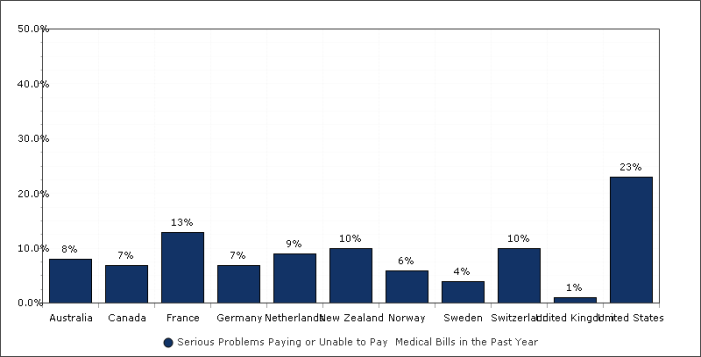 Source: 2013 International Health Policy Survey in Eleven Countries

Data collection:  Social Science Research Solutions
37
Tempos de Crise, Tempos de Reflexão
Principal Problema do SUS é o Subfinanciamento 

Principal Problema do Sistema de Saúde no Brasil é a Privatização
ligiabahia55@gmail.com